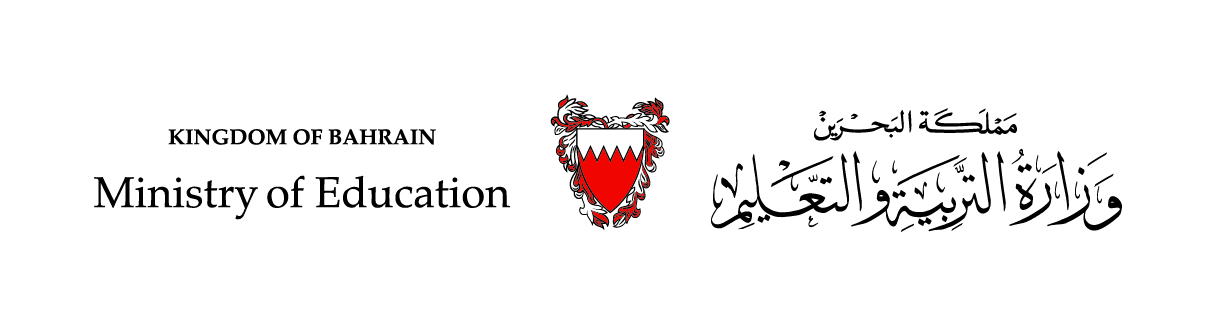 رياضيات الصف الأول الابتدائي – الجزء الثاني
(16 – 4): الثُّلْث ُ والرُّبْعُ
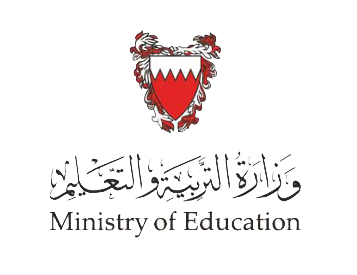 سَنتعلَّمُ في هذا الدرس: 
التَّعبيرُ عن الأَجْزَاءِ المُتَطابِقَةِ من شَكْلٍ ما بِالثُّلْثِ أو الرُّبْعِ.
الثُّلْثُ
1 من 3 أجزاءٍ مُتطابقةٍ لوْنُهُ أَزْرَقُ يُسَمّى الثُّلْثُ، ويُكْتَبُ:
عدَدُ الأجْزاءِ المُلَوَّنَةِ
عدَدُ الأجْزاءِ جَمِيعُها
وزارة التربية والتعليم – 2020م
الرُّبْعُ
1 من 4 أجزاءٍ مُتطابقةٍ لوْنُهُ أَزْرَقُ يُسَمّى الرُّبْعُ، ويُكْتَبُ:
عدَدُ الأجْزاءِ المُلَوَّنَةِ
عدَدُ الأجْزاءِ جَمِيعُها
وزارة التربية والتعليم – 2020م
أُلَوِّنُ جُزْءًا واحدًا من الأجْزاءِ المُتَطابِقَةِ وأَضَعُ دائِرَةً حوْلَ الكسْرِ:
وزارة التربية والتعليم – 2020م
أُلَوِّنُ جُزْءًا واحدًا من الأجْزاءِ المُتَطابِقَةِ وأَضَعُ دائِرَةً حوْلَ الكسْرِ:
وزارة التربية والتعليم – 2020م